理律公民行動方案競賽
1707
1
說明問題
第一步驟
2
長期照顧服務需求大量產生！
失能人口↑
踏入高齡社會
邁向超高齡社會
長期照顧問題浮現
國家對策？
1
3
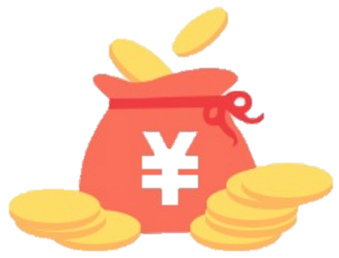 但 , 錢從哪裡來？
1
4
1
5
青中世代負擔
世代正義
扶養比
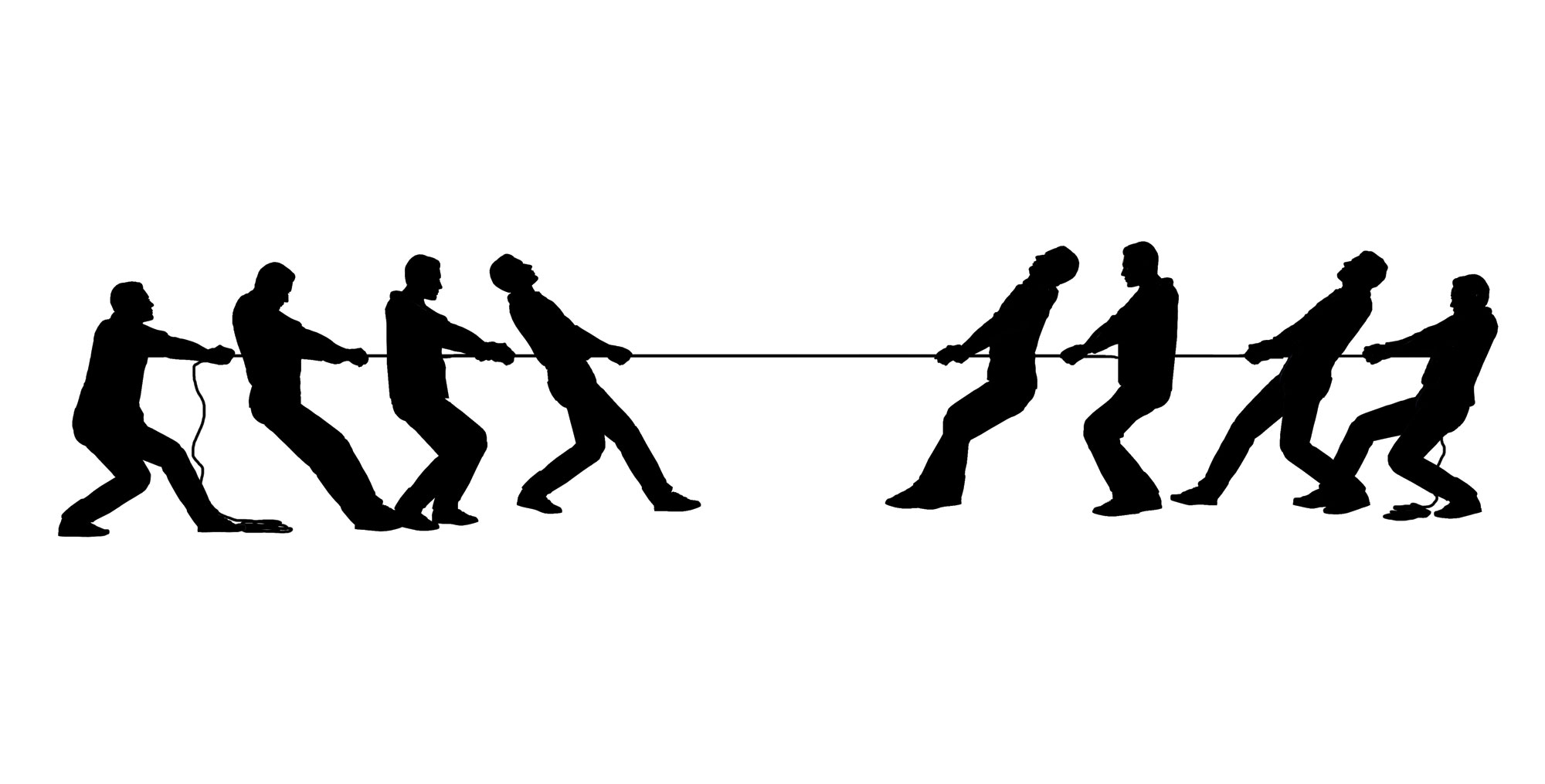 1
6
年長者信賴保護
社扶
現時照顧需求
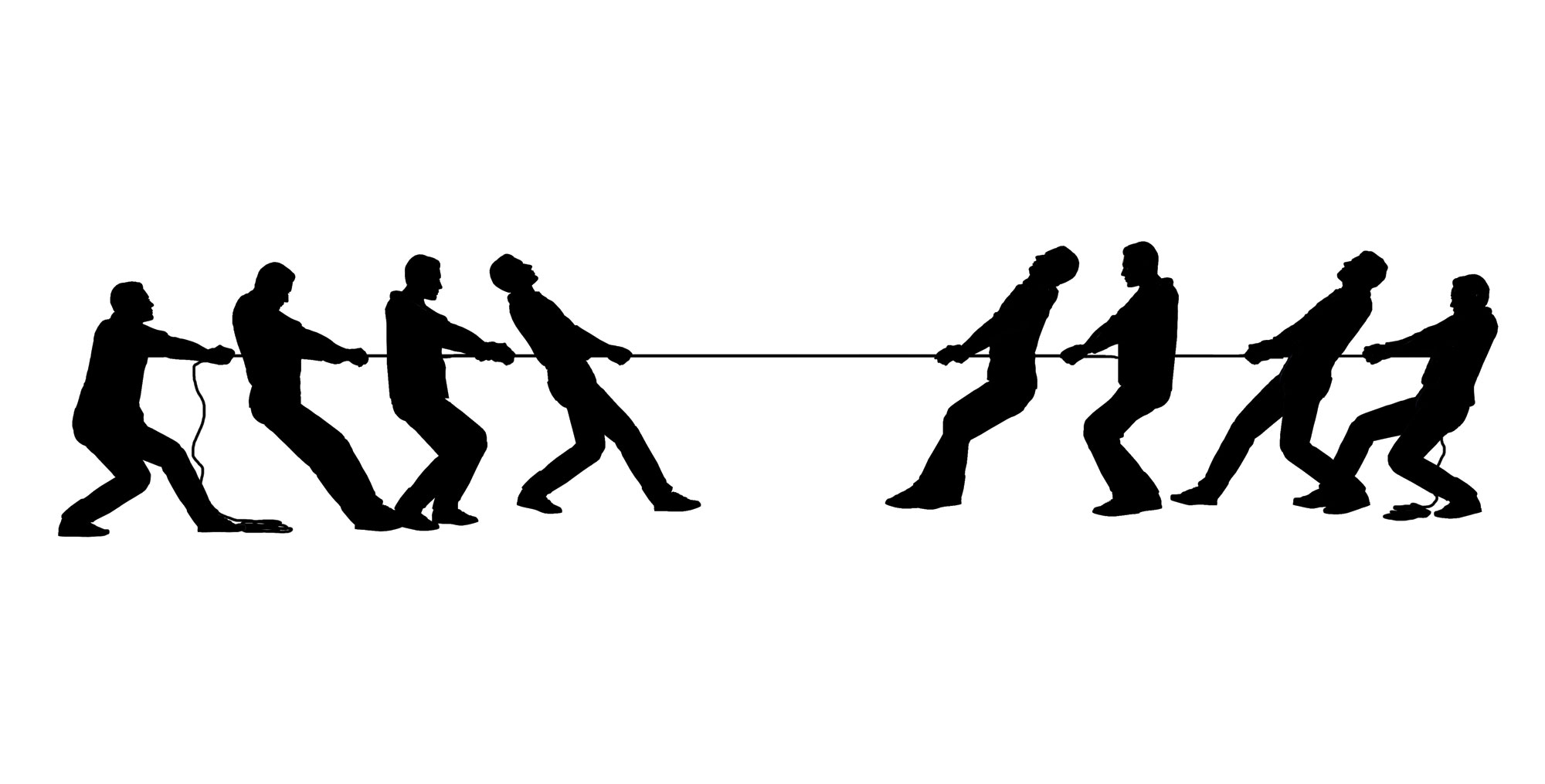 1
7
可行政策是什麼？
制度又該如何設計？
設計好後如何推動？
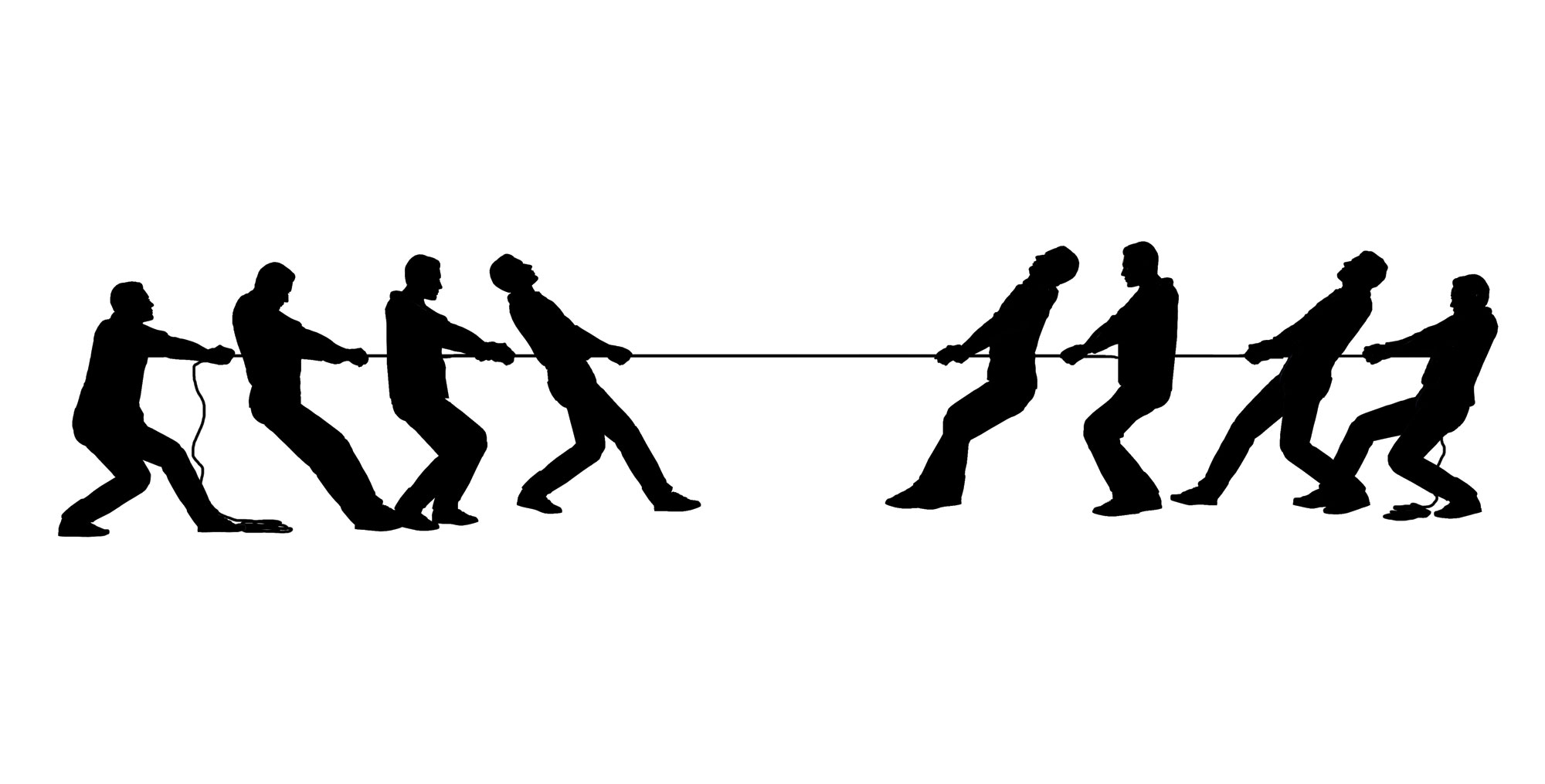 1
8
檢視可行政策
第二步驟
9
2
10
2
11
2
12
2
13
我方政策
第三步驟
14
稅收制？雙軌制？
3
15
3
16
我國長照稅收制之檢討
現行長期照顧法第十五條
遺產稅及贈與稅
撫平代際失衡
助長走私菸、劣質菸
財富重新分配
欠缺實質關聯
違反量能課稅原則
菸品稅與菸捐
3
17
我方政策：採雙軌制
參酌日本之經驗
財源豐沛且穩定
分配正義 
保費較能彈性調整
理由
3
18
我方政策：採雙軌制
資金來源面
政策形塑
單一保險人
修定長期照顧法第十五條
輔助私營保險機構
修定長期照護保險法草案第七條
被保險人資格
25歲為門檻
修定長期照護保險法草案第八條
3
19
我方政策：採雙軌制
要保人費率減免事由
政策形塑
子女之貢獻列入考量
修定長期照護保險法草案第二十條
保險代位
避免雙重利得
新增長期照護保險法草案第七十四條之一
保費重新估算
修定長期照護保險法草案第十八條、第二十六條
3
20
我方政策之優缺點—以現行政策作為比較對象
適應成本
行政成本
缺點
稅賦壓力
期待與需求
財政穩定
減少社會問題
優點
經濟負擔
中性評價
3
21
體系整合
長照相關資源整合   社政、衛政、退輔體系等相關法令之整合
提高公私協力比率
特定長期照護特種基金之使用目的
3
22
我方政策之合憲性
體系整合
財產權(憲法§ 15)
契約自由(憲法§ 15、 § 22)
一般行為自由(憲法§ 22)
限制上開基本權之合憲性(形式、實質合憲性)
保險制之審查
財產權 (憲法§15)
納稅義務 (憲法§ 19)
限制上開基本權之合憲性(形式、實質合憲性)
稅收制部分之審查
3
23
小結
24
先改變社會才能改變政策—過渡性政策

近程目標及遠程展望
3
25
擬定行動計畫
第四步驟
26
模式採擇
遊說
支持
監督
4
27
行動計劃四步驟
4
28
4
29
4
30
一般性倡議
針對性倡議
新聞、社群網站、網路連署
說帖
手段
手段
立委、衛福部、利益團體
群眾
對象
對象
激發輿論
凸顯議題
預設目標
預設目標
4
31
資訊
發聲與監督
況張研究深度與廣度
提共我方立委資訊支援
參與公聽會
轉播立法院法案審議
發表評論
4
32
整理施政成果，製作監督報告
平台：社群網站
民眾
衛福部
歸納民眾意見
4
33
結論
34
謝謝聆聽
35